Zustandsüberwachung von Maschinen jetzt für jedermann möglich.
SKF Enlight QuickCollect
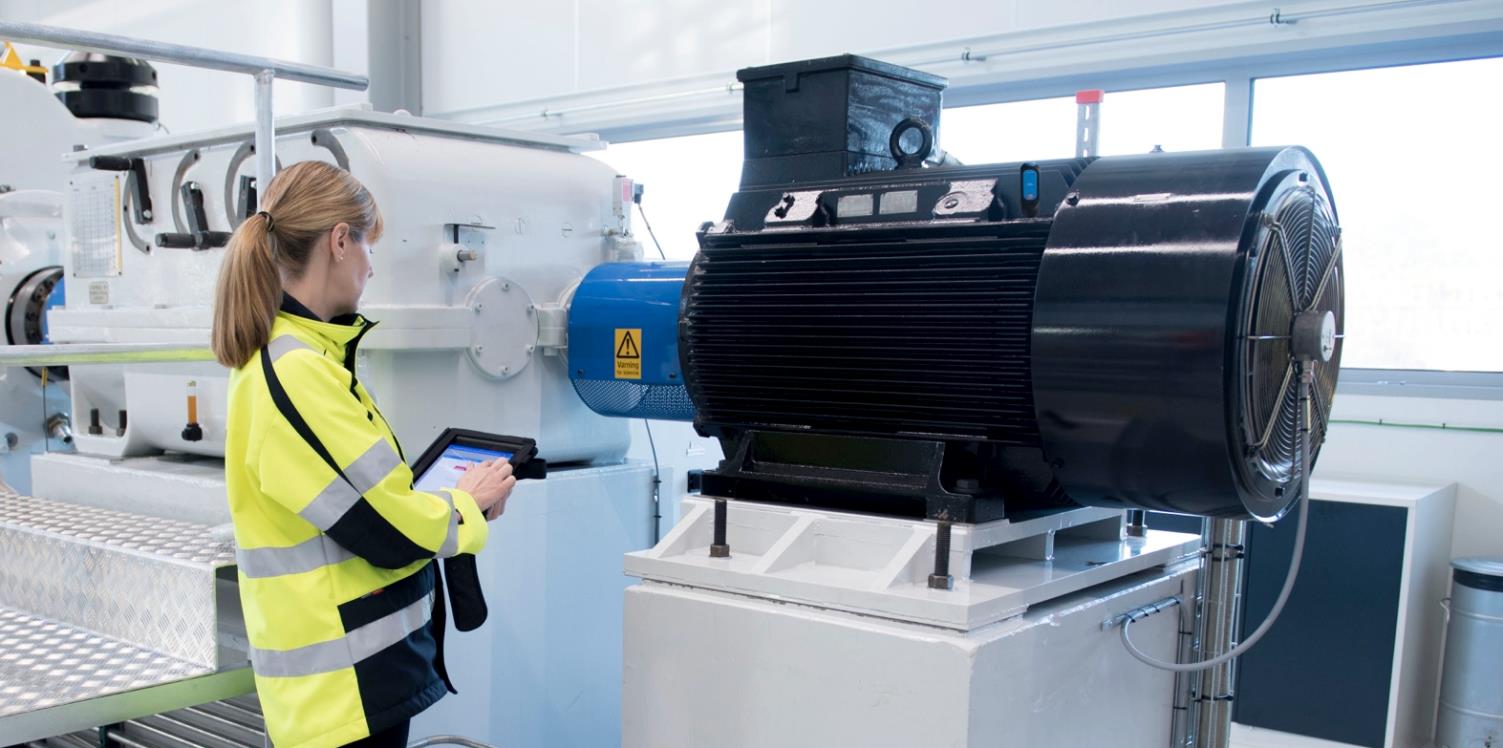 Was wäre, wenn Sie in die Zukunft sehen könnten?
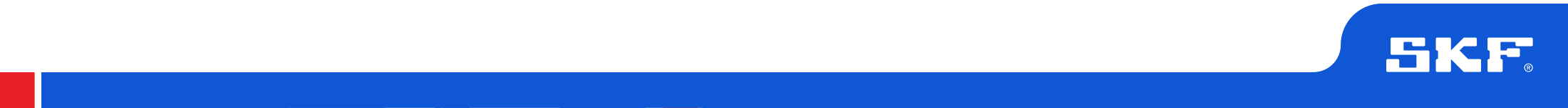 Und Maschinenstopps vorhersagen – bevor sie passieren
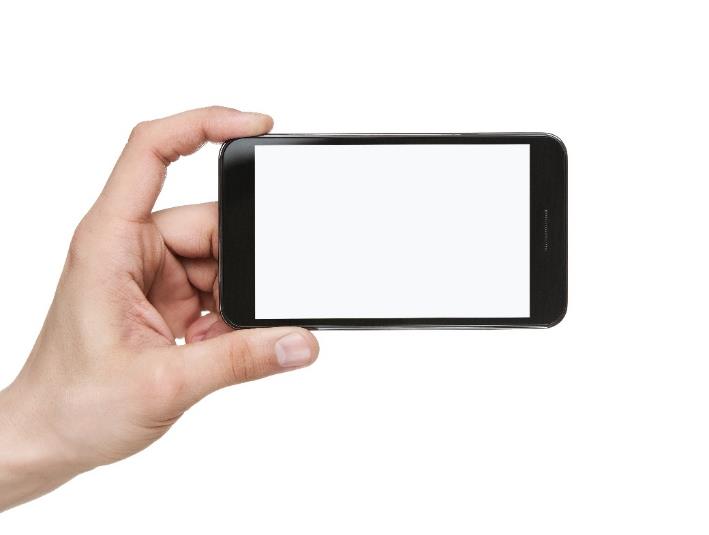 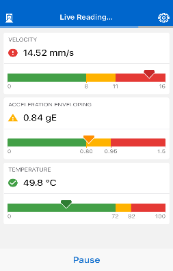 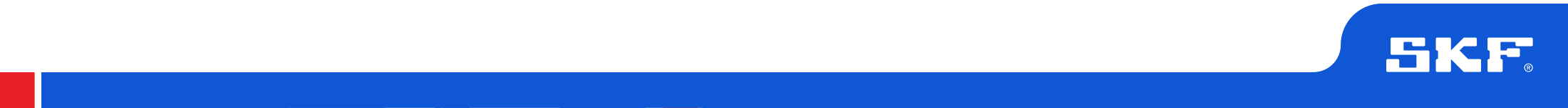 Slide 3
17-05-08
@ptitude Analyst Software
SKF Enlight QuickCollect
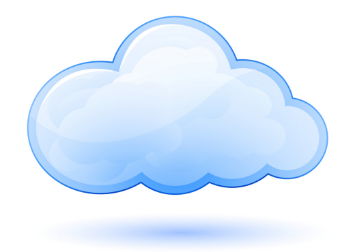 Ein tragbares Gerät zur einfachen Erfassung von Daten und der Optimierung des Maschinenzustands 
Smarte Endgeräte
Schwingungs- und Temperatursensor
Verbindung zu One Global SKF Cloud undSKF Services
Verbindung zur cloud-basierten @ptitude Analyst Software
Auch im Stand-alone-Modus nutzbar
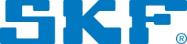 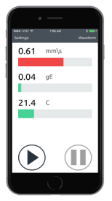 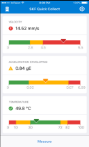 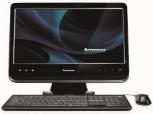 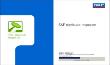 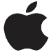 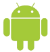 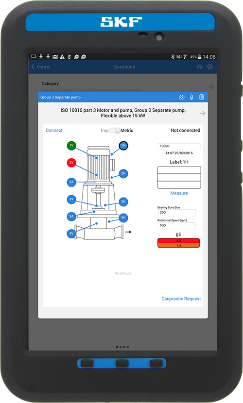 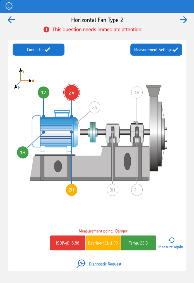 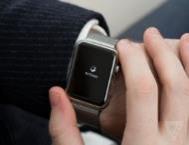 DataCollect app
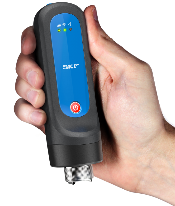 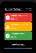 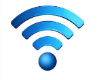 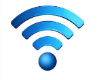 QuickCollect Sensor
QuickCollect App
Slide 4
17-05-08
Maschinenüberwachung leicht gemacht
Vereinfachte Datenerfassung
Früher setzte die Erfassung von Maschinen- und Prozessdaten teure Messtechnik und einen hohen Grad an eigener Expertise voraus, um Maschinen sicher diagnostizieren zu können. SKF Enlight QuickCollect wurde entwickelt, um diese wertvollen Maschinendaten einfach erfassen und analysieren zu können. Das unterstützt Sie bei der Optimierung Ihrer Maschinen und Anlagen. In seiner einfachen und robusten Ausführung ist der tragbare SKF QuickCollect Sensor für ein breites Anwendungsspektrum geeignet. Der Sensor überträgt die Daten drahtlos an eine App auf Ihrem Smartphone, auf dem sie live angezeigt und zur späteren Diagnose der gemessenen Maschine gespeichert und per E-Mail weitergeleitet werden können.
Die SKF QuickCollect App ist die perfekte Einsteigerlösung für Diagnosen und Empfehlungen direkt vor Ort. Upgrades der SKF DataCollect App liefern erweiterte Diagnosemöglichkeiten, kundenspezifische Formulare zur Erfassung aller Arten von Prüf- und Prozessdaten sowie den Anschluss an den Remote Monitoring Service der SKF Experten.
Vereinfachte Datenerfassung
Tragbare Sensoren und Smartphone- Apps erleichtern die Erfassung, Verbreitung und Speicherung von Inspektions-, Prozess- und Maschinenzustandsdaten.
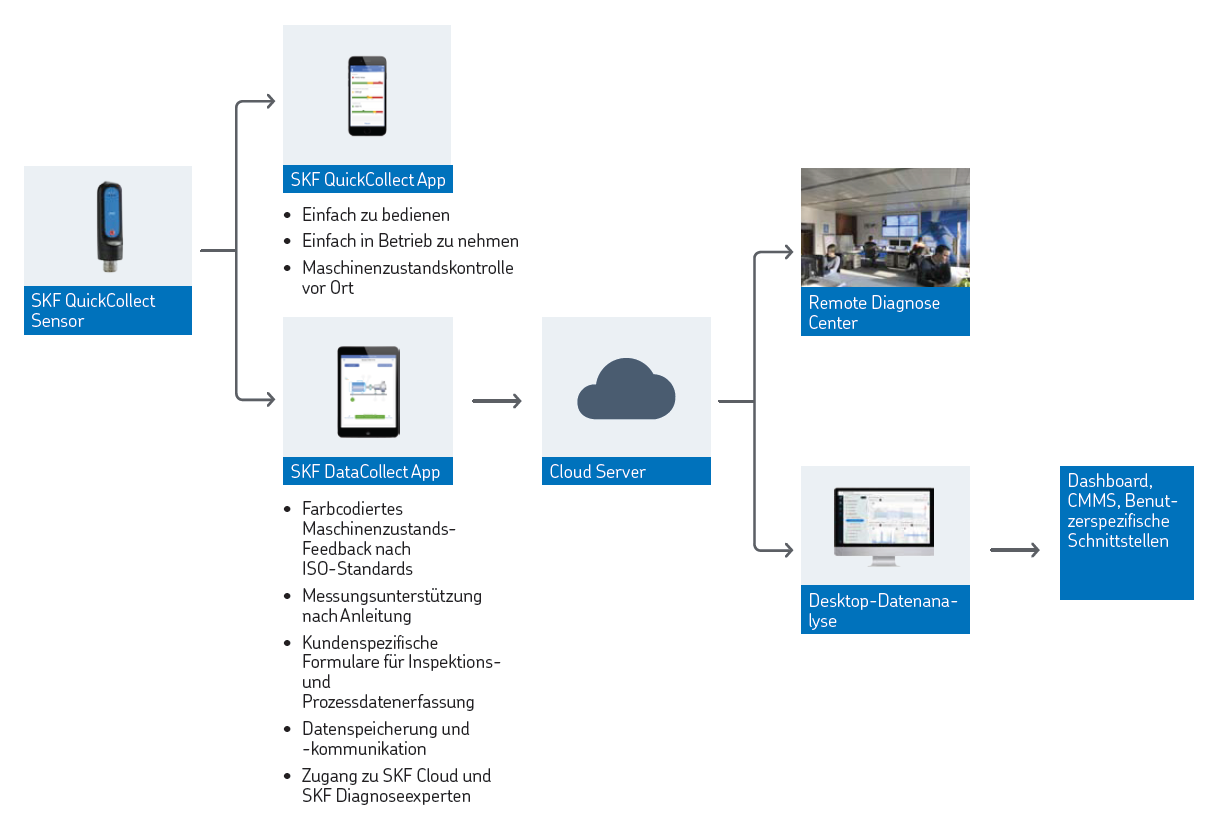 Lösungen zur Automatisierung:
Grundlegende Instandhaltungsaufgaben und Inspektionen
Bediener Logbücher/Checklisten
Erfassung von Schwingungs- und FFT Daten für Instandhaltungsingenieure
Behördeninspektionen 
Präventive und vorausschauende Checks
Qualitätsinspektionen
Schmierungsroutinen
Umfeldinspektionen
Leckageinspektionen
Überwachung von Verschleiß von Filtern, Kupplungen, Verschraubungen, Riemen, Buchsen, etc.
Brandschutzanlagen Inspektion
Slide 8
17-05-08
SKF QuickCollect sensor
Zertifiziert für Atex Zone 1, Klasse 1 Abt. 1 (beantragt)
IP67 – wasser- und staubbeständig 
8 Std. Einsatzzeit bei normalem Gebrauch
Robuste, industrielle Ausführung –Fallprüfung 1,8 m
Summenwerte für:
Geschwindigkeit
Hüllkurvenbeschleunigung 
Temperatur
FFT
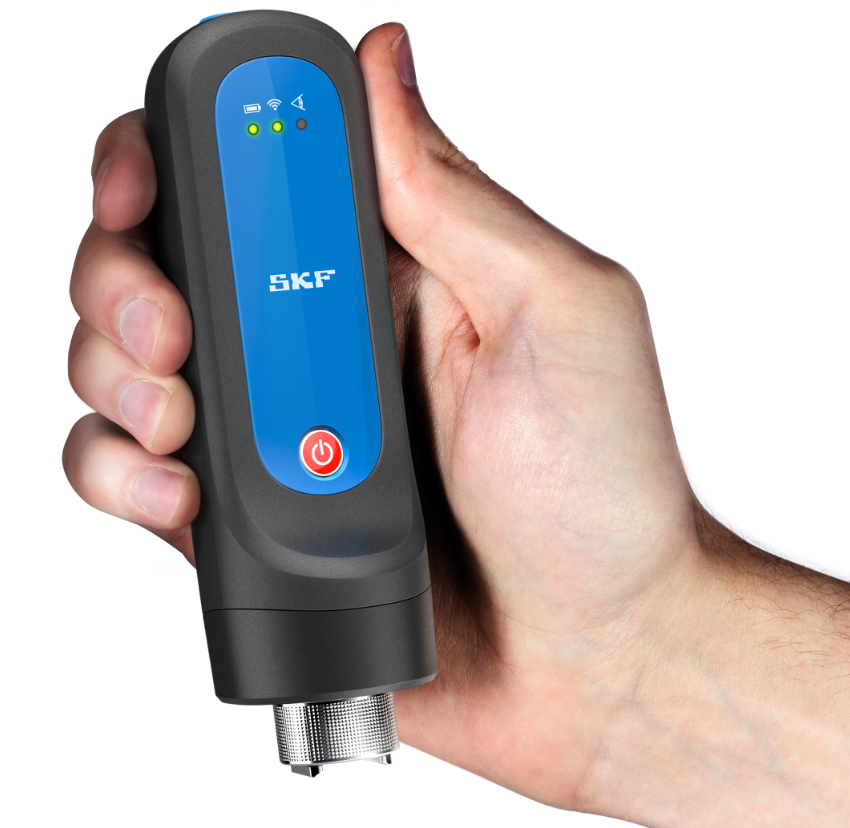 Slide 9
17-05-08
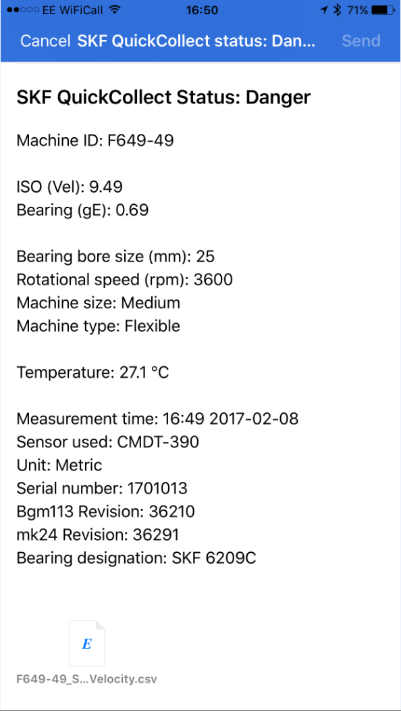 SKF QuickCollect app
kostenfreie App
Voreingestellte Alarm-Schwellenwerte, basierend auf Maschinengröße und Drehzahl oder selbst wählbar 
Daten des QuickCollect Sensors können auf einem Android Gerät / iPhone oder iWatch angezeigt werden

‘Live’-Anzeige von Summenwerten für Schwinggeschwindigkeit, Hüllkurvenbeschleunigung und Temperatur

Aufzeichnung von Schwinggeschwindigkeitsspektren und Hüllkurvenspektren
Daten können per Mail in einer .csv Datei weitergeleitet werden

Daten können in Excel oder der SKF ARM-Software weiterverarbeitet werden
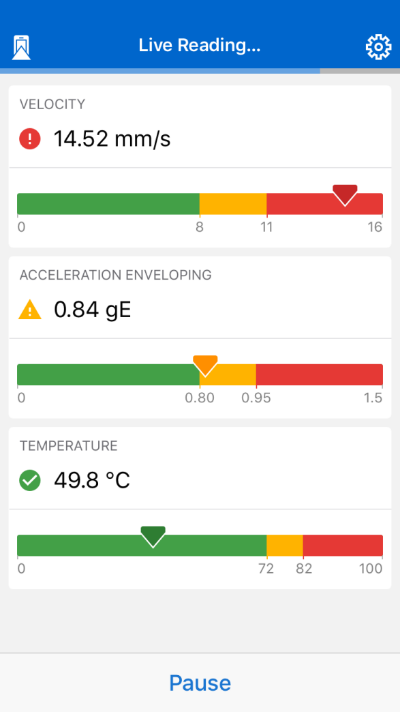 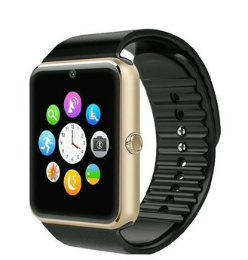 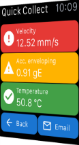 Slide 10
17-05-08
Aufnahme von Schwinggeschwindigkeits- und Hüllkurvenbeschleunigungsspektren
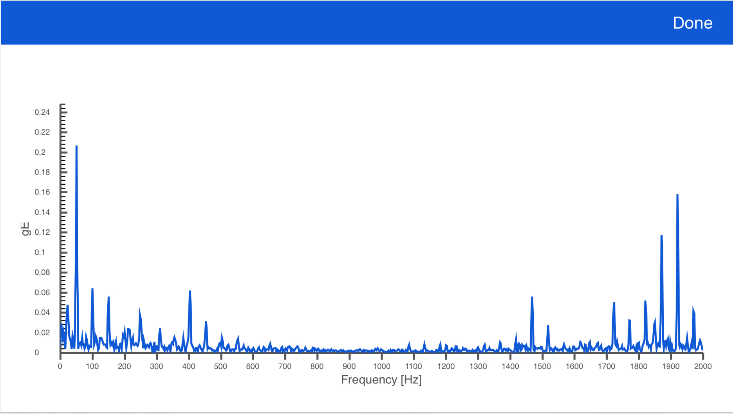 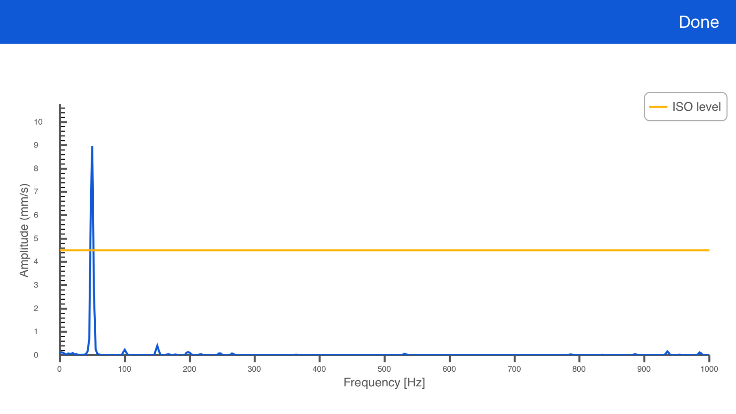 Slide 11
17-05-08
SKF DataCollect App
SKF DataCollect erlaubt es dem Nutzer Maschinenzustandsdaten zu erfassen und zu analysieren
Erhalten Sie Feedback zu Betriebszuständen: Messungsunterstützung und Hilfe bei der anschließenden Diagnose
Halten Sie Daten mit der Kamera oder als Aufnahme fest
Kundenspezifische Fragen und Antworten
Sicherer Log-in durch Datum- und Zeitstempel
Art der Anfrage: 
Berechnung
Schieberegler
Liste, Tabelle
Mehrfach- oder Einfachauswahl
Signatur
Text, Foto, Sprachaufnahme
Berichte
Anschluss zur Cloud-basierten SKF @ptitude Analyst Software
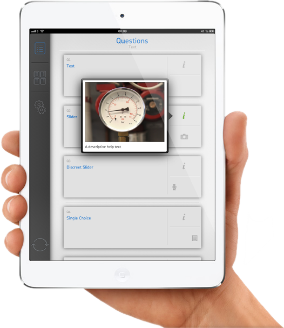 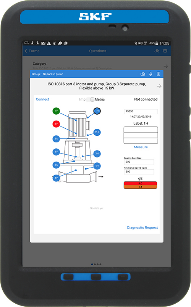 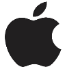 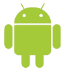 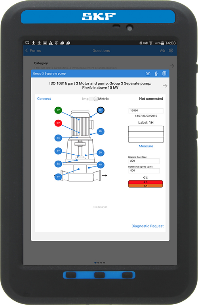 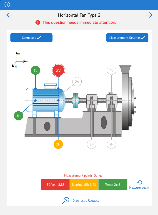 Slide 12
Web-Oberfläche
Cloud-basierte Datenspeicherung (Ergebnisse sind innerhalb von Sekunden weltweit verfügbar)

Cloud-basierte Web-Oberfläche:
Verwaltung von Benutzern und Gruppen
Fortschrittsverfolgung
Berichte

Erstellung Sie einfach Formulare um Ihre Instandhaltung zu unter-stützen, sowie Messunterstützungen,Hilfe bei der Diagnose und Korrekturmaßnahmen festzuhalten
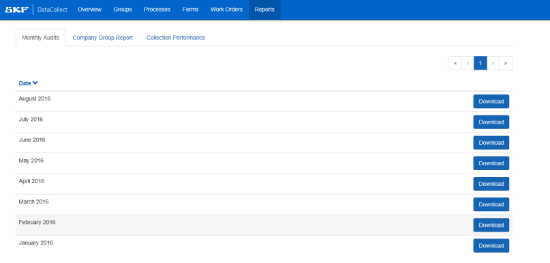 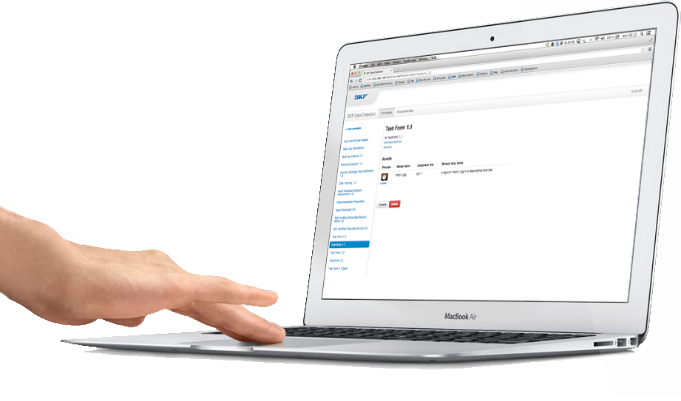 Slide 13
@ptitude Analyst Software
Kunden können die bereits existierende @ptitude Datenbank mit dem Cloud-basierten @ptitude Connect nutzen
Routinen können direkt an die DataCollect App übertragen werden 
Daten vom QuickCollect Sensor und der DataCollect Spp werden zurück zu @ptitude übertragen um Trends, Analysen und Berichte zu erstellen
Slide 14
17-05-08
Anwendungsbeispiel (ohne @ptitude)
1. Erstellen Sie ein Formular im FormBuilder in der DataCollect Web Oberfläche
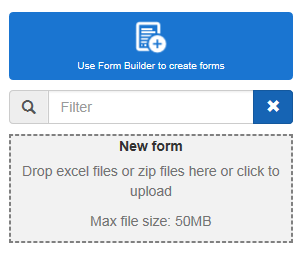 …oder Änderung der Routinen (Messen des Set- ups /Zeitplan)
…oder Benachrich-tigungen zur Instandhaltungs-planung erstellen
…oder Nutzen der Daten für Vergleichs-berichte
5. Analyse der Daten:
> Fortfahren ohne Änderungen
> oder….
2. Synchronisierung der DataCollect App via WiFi auf einem Tablet
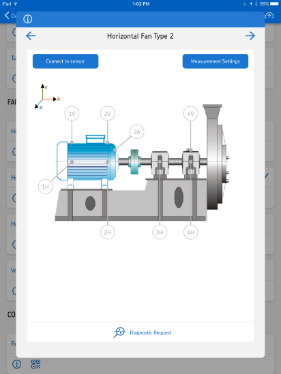 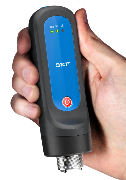 4. Synchronisierung der Daten in der Web Oberfläche
3. Sammeln der Daten mit dem QuickCollect Sensor.  Dokumentieren der  Inspektions- und Prozessdaten
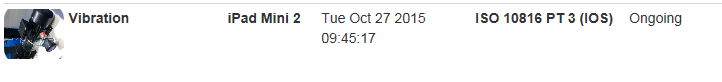 Slide 15
08/05/17
Anwendungsbeispiel (@ptitude Analyst)
1. Kunde erstellt und plant Routinen in @ptitude Analyst software, hosted in der SKF Cloud
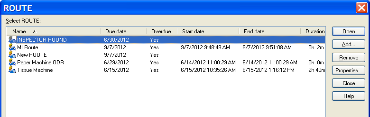 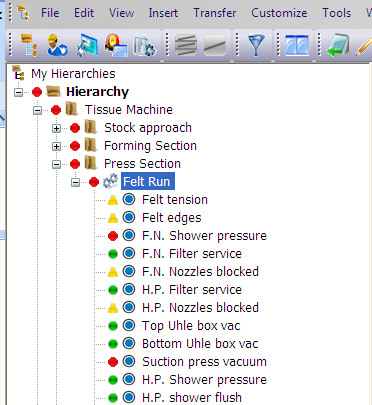 5. Daten werden in @ptitude Analyst analysiert, Trends und Berichte werden erstellt, Instand-haltung geplant …
2. Routine ist mit der DataCollect  App via WiFi synchronisiert
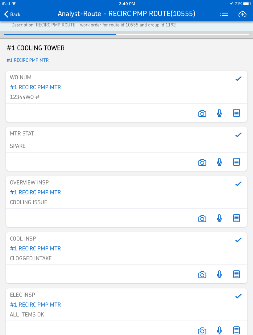 4. Daten werden mit der @ptitude Software synchronisiert
3. Routine ist als Abfolge von Fragen dargestellt. Daten werden auf dem Gerät gesammelt.
Slide 16
17-05-08
SKF Services Kunden
1. SKF RDC Ingenieur erstellt eine Routine in der @ptitude Analyst Software
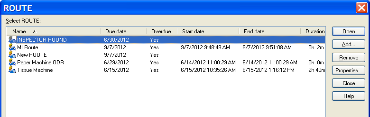 Routine ändern und weitere Daten sammeln…
…oder Benachrich-tigungen zur Instandhaltungs-planung erstellen
Vorschlag von Korrekturmaß-nahmen und -optionen
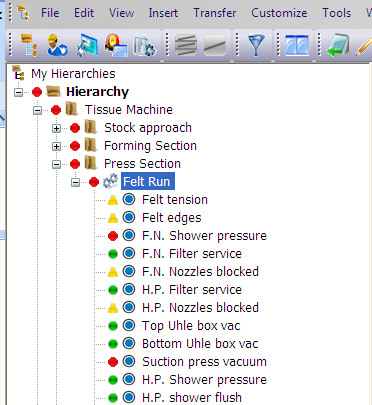 2. Routine wird mit der DataCollect App synchronisiert
5. RDC Engineer is notified and access customers data, creates report and emails to customer
SKF RDC Ingenieur bewertet Daten
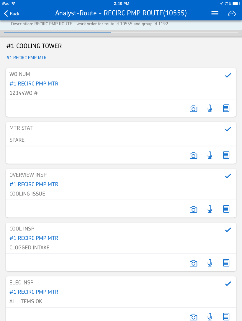 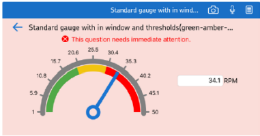 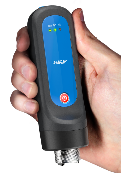 4. Sobald ein Alarm ausgelöst ist und der Kunde “Diagnose-Anfrage” auswählt, wird ein Mail zum RDC geschickt.
3. Daten werden vom Kunden gesammelt
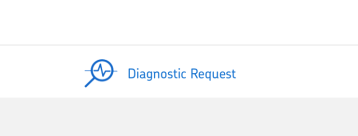 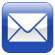 Slide 17
08/05/17
Vorteile von SKF QuickCollect
Nutzt vorhandene Mehrzweckgeräte
Zertifiziert für die Nutzung in potenziell gefährlichen Bereichen
Einfache Bedienung
Kundenspezifische Formulare um Kundenbedarfe zu decken
Skalierbar
Teams können wichtige Daten über eine Anlage weltweit teilen
Sofortiger Zugriff zum SKF Remote Diagnose Service
Zugriff auf 100 Jahre SKF Erfahrung 
Auf Abruf: Analysen des Maschinenzustandes 
Empfehlungen für sofortige Maßnahmen
Slide 18
17-05-08
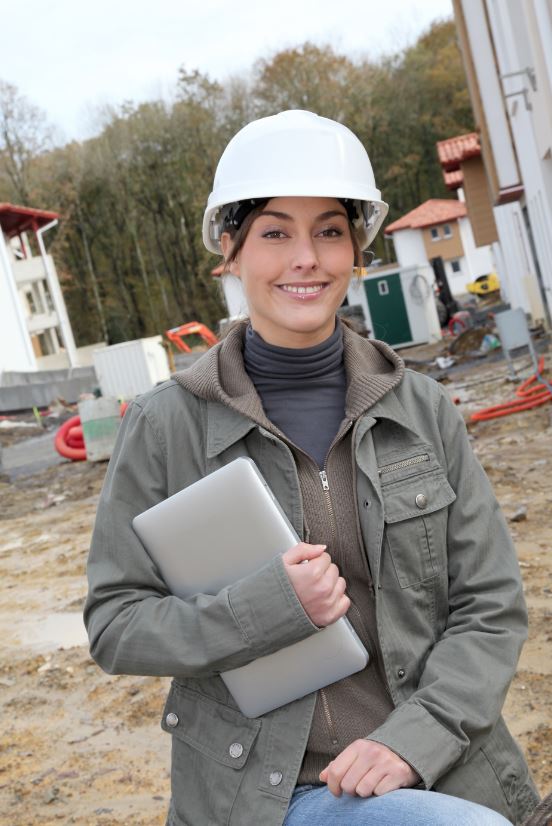 DataCollect Beispiele
Sichtprüfungen gemäß Anweisungen
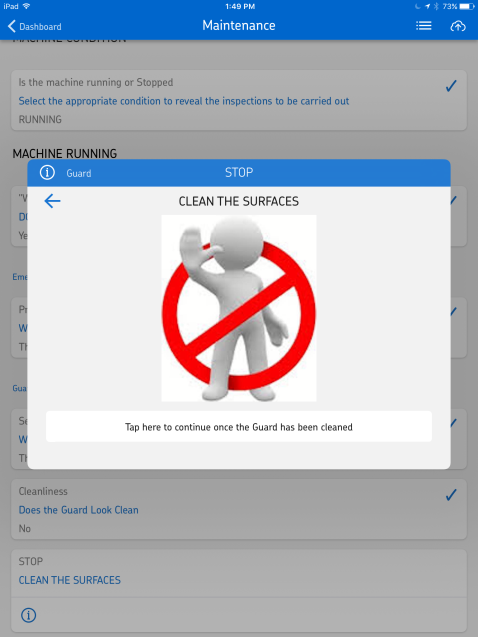 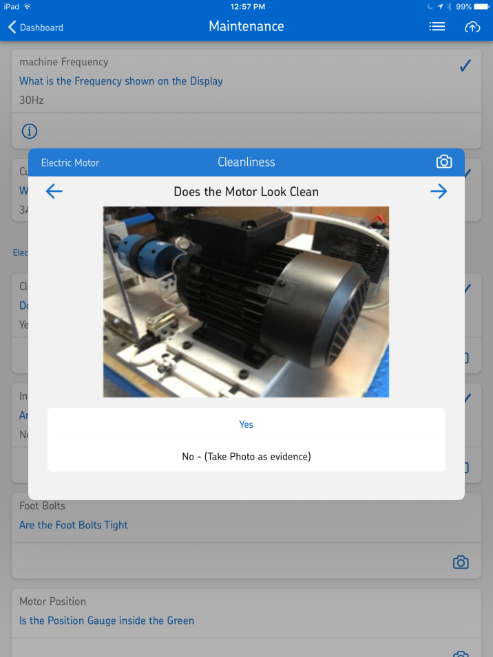 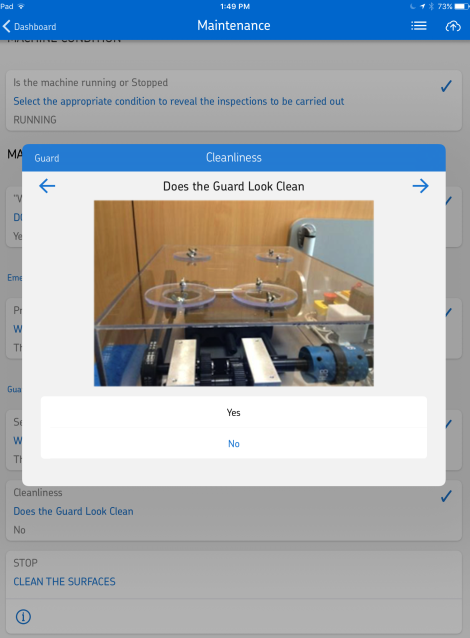 Nutzer können Anweisungen zu grundlegenden Instandhaltungsmaßnahmen, Sichtprüfungen und Korrekturmaßnahmen erhalten:
Werkzeug sauber halten
Komponenten ausreichend befestigen
Komponenten ausreichend schmieren
Verschleißteile austauschen
Zusätzliche Hilfe bei Werkzeugproblemen suchen
Temperatur, Druck, Durchfluss und Motorströme
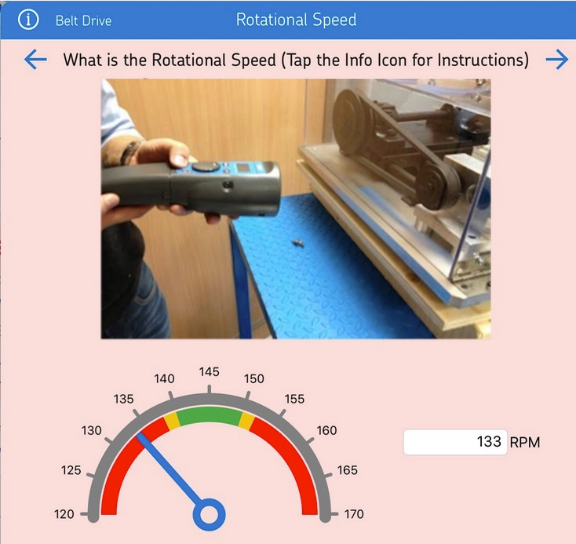 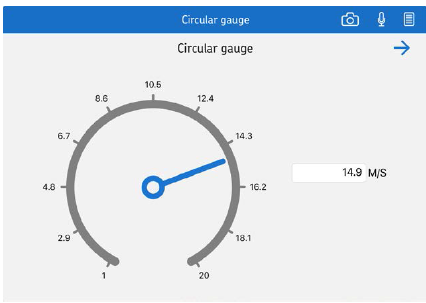 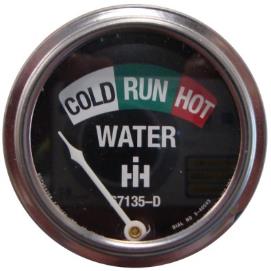 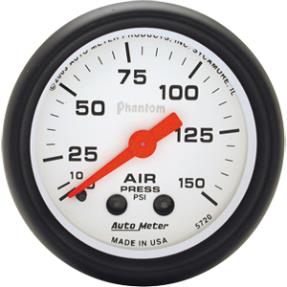 Hinweise für Alarme, Anweisungen zu präventiven Maßnahmen

Farbanzeigen sobald sofortige Maßnahmen unternommen werden müssen
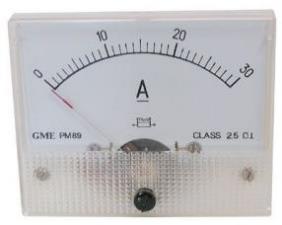 Schmierlevel, aufgezeichnete Sichtprüfung
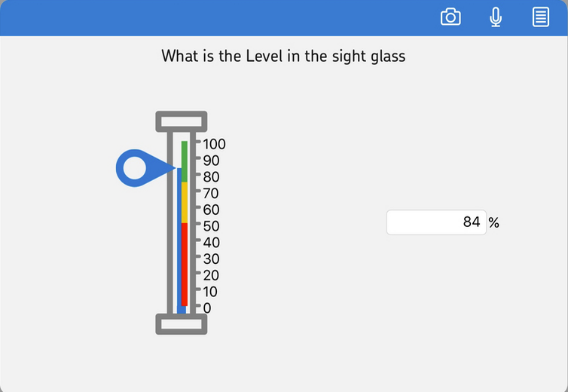 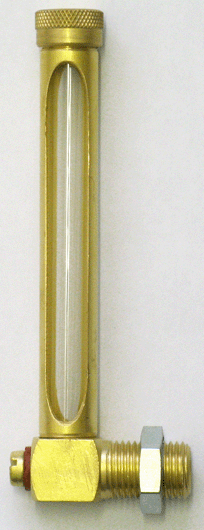 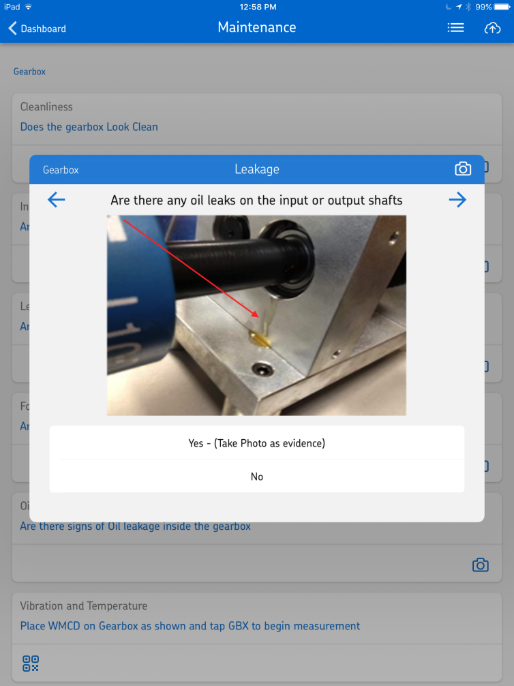 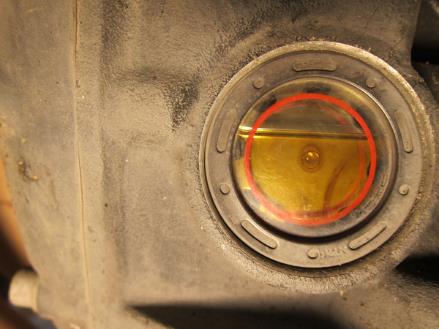 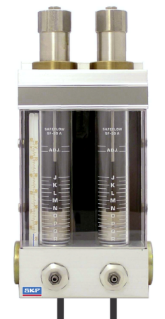 [Speaker Notes: Lubrication inspections
Levels, filters, oil condition, cleanliness]
Nach ISO standardisierte Vorlagen für Nicht-@ptitude Analyst Nutzer
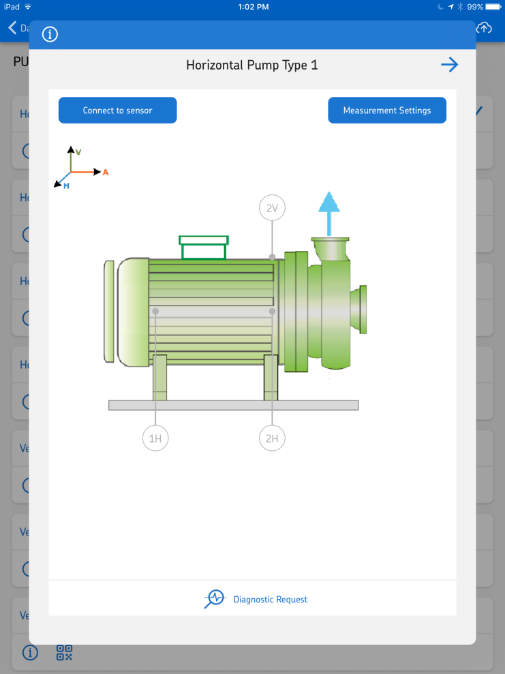 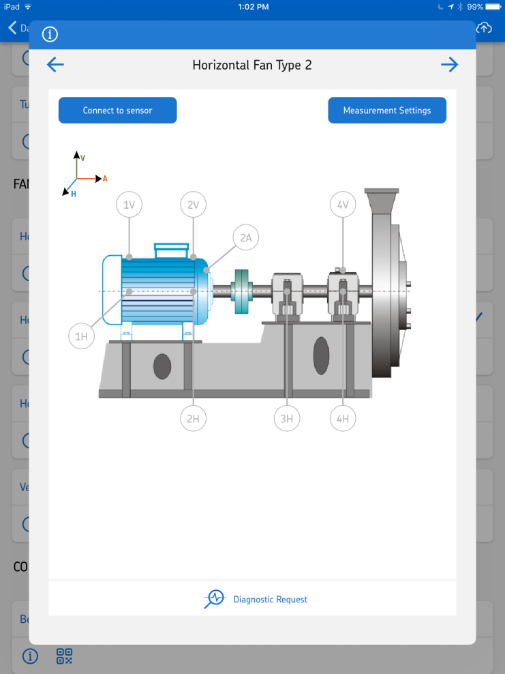 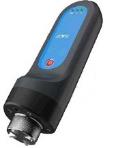 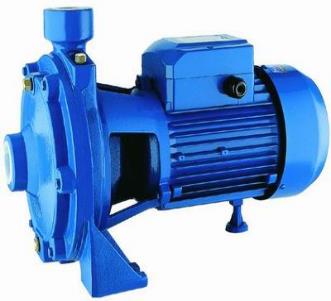 ISO 10816 Teil 3
Wahl der Darstellung
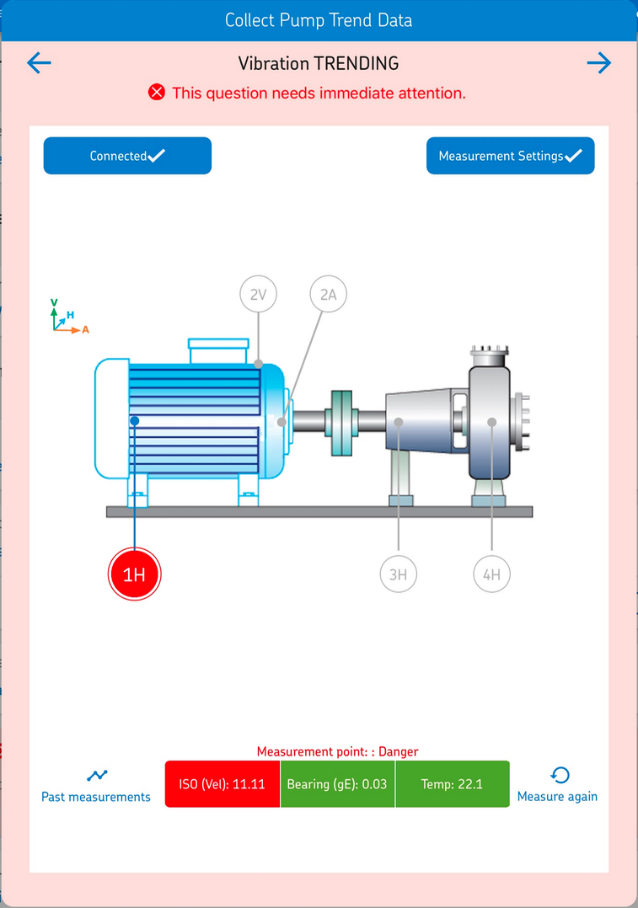 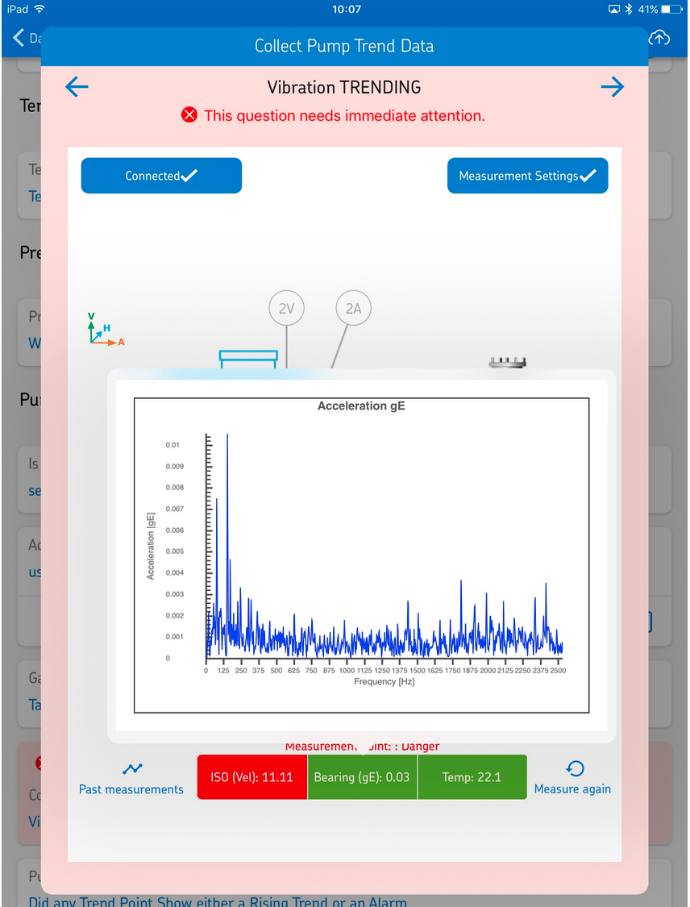 Slide 24
17-05-08
Diagnose Anfrage aktiviert
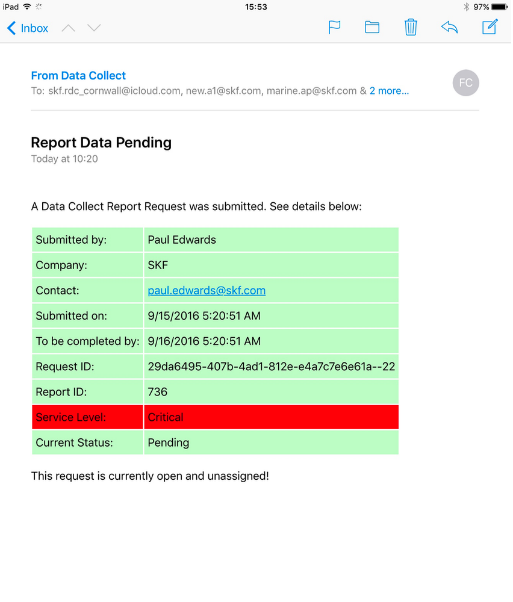 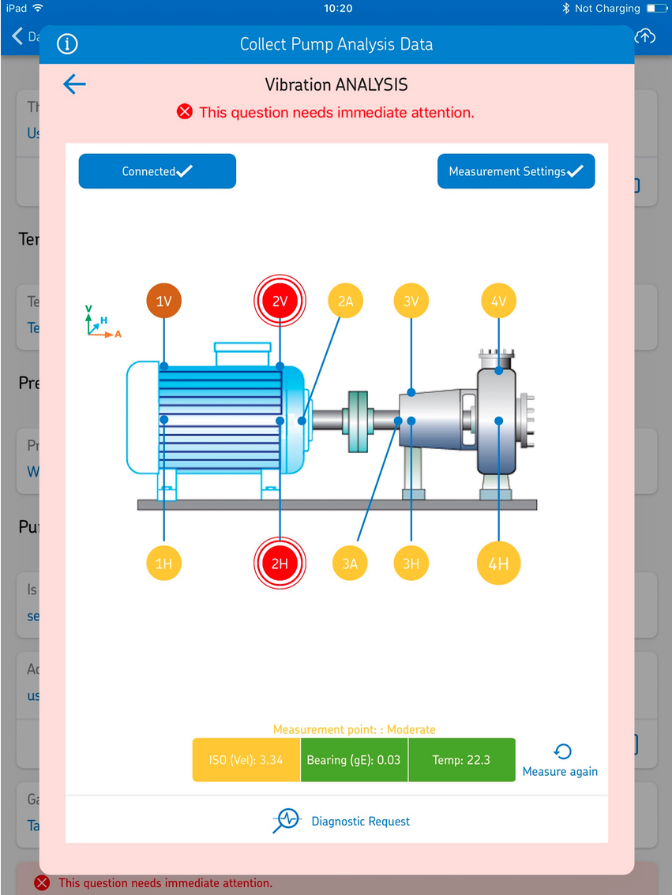 Email Benachrichtigung sobald “Diagnose Anfrage” ausgewählt ist – kann an SKF Service geschickt werden
Slide 25
17-05-08
RDC Ingenieur spielt Daten in ARM zur Analyse
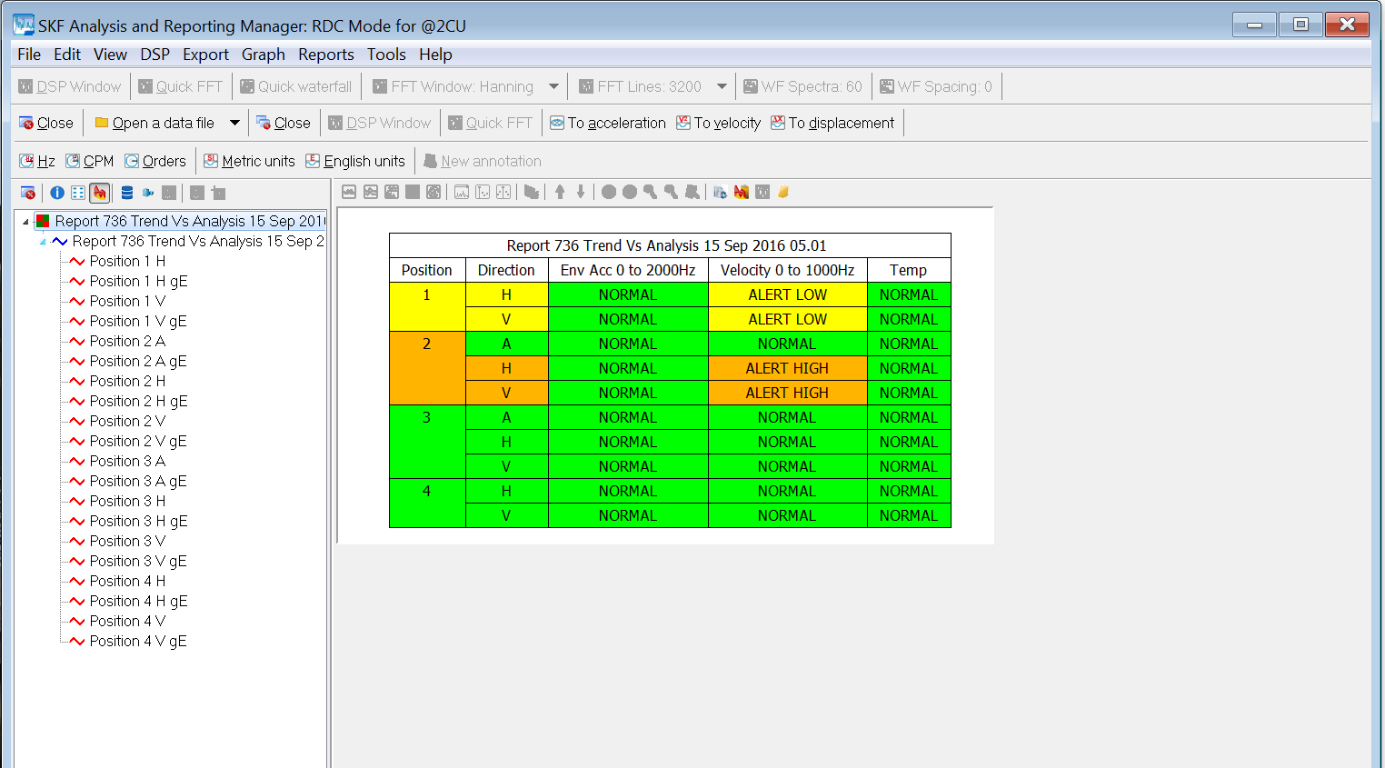 Slide 26
17-05-08
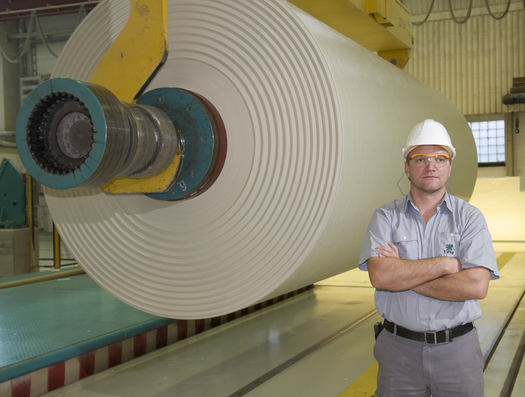 SKF Enlight QuickCollectfür grundlegende Instandhaltungs-maßnahmen
Routineinspektionen für jede Firma
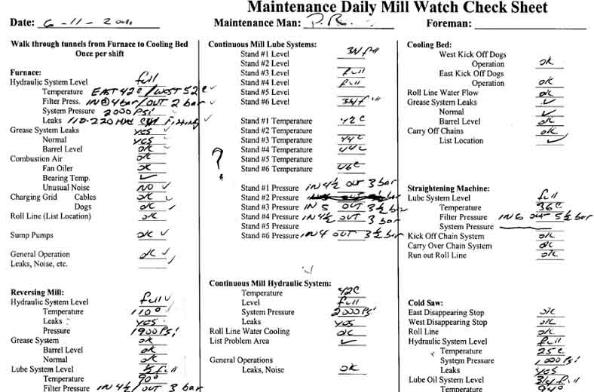 Wichtige Daten, die
schwer auszulesen sind
einen Fehler betreffen
eine Meinung betreffen
schwer zu verfolgen sind
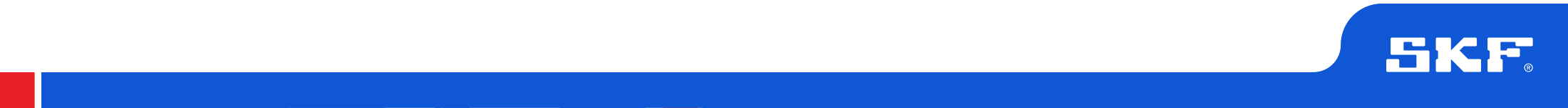 Slide 28
17-05-08
Maschinenbediener – der Erste an der Front
Aufgrund ihrer Nähe zu den Anlagen, sind Maschinenbediener meist die ersten, die Unregelmäßigkeiten im Prozess und des Maschinenzustands entdecken
Ungewöhnliche Messwerte
Eigenartige Geräusche
Erhöhte Temperatur- und Schwingungswerte
Leckagen oder Überdrücke, usw. 
Ohne Automation werden deren Beobachtungen oft nicht gemeldet und nicht entsprechend behandelt
Durch automatisierte Inspektionen können Maschinenbediener eine proaktive Rolle in der Kommunikation von Erkenntnissen und der Einleitung von Korrekturmaßnahmen übernehmen
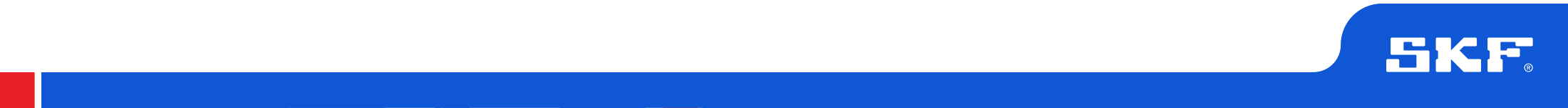 Slide 29
17-05-08
Inspektionen durch Mitarbeiter der Anlage
Automatisierte Inspektionen
Instandhaltung, Prozesse
Umwelt, Sicherheit & Behörden
SKF kabelloser Sensor
Berichtet automatisch über aktuelle Werten, Trend und Historien
Automatisierte Alarme und Anweisungen
Unterstützung bei Messung und Diagnose
Fordert Korrekturmaßnahmen wenn Schwellenwerte erreicht sind
Benutzer-Vorlagen, Formulare und Berichte
Produkte für potenziell gefährliche Bereiche
Anschluss zu CMMS / ERP
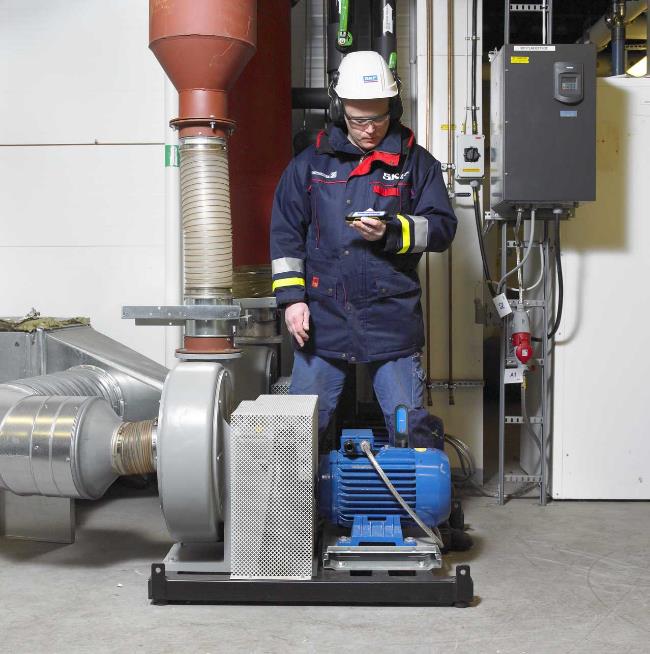 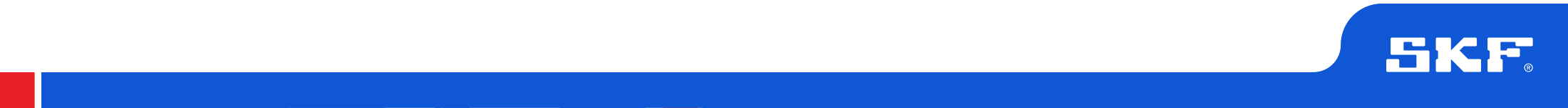 Slide 30
17-05-08